Motivations… ثالَنةرةكان ..الدوافع
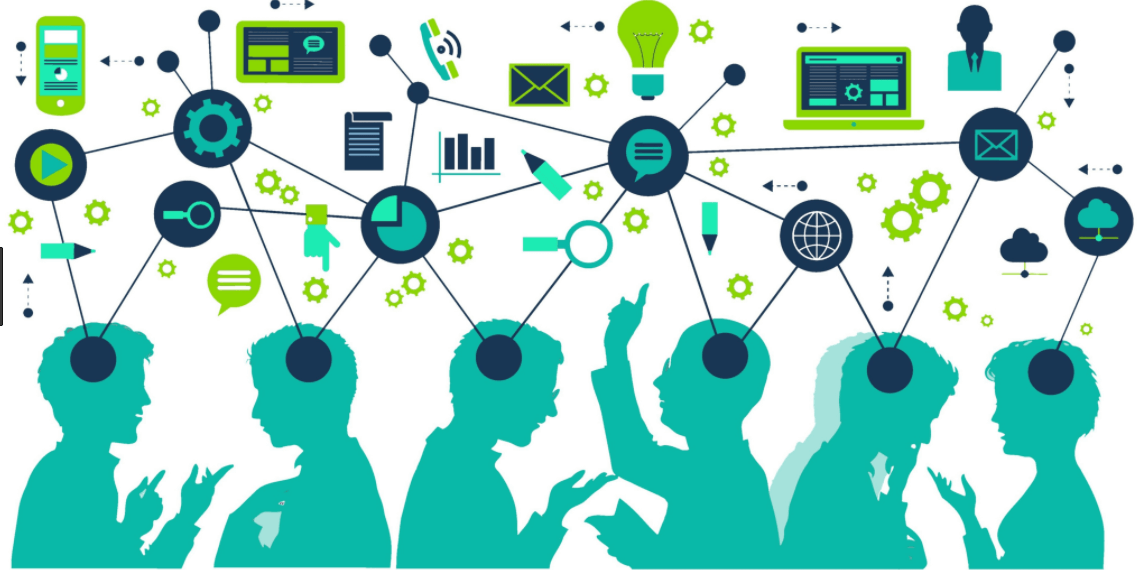 ثيَناسةي ثالَنةر: حالةتيكي دةرووني جةستةيية، هةلس وكةوت و رةفتار لة باريَكي تايبةتيدا دةجوليَني وئاراستةي دةكات بةرةو ئامانجيَكي دياريكراو.........
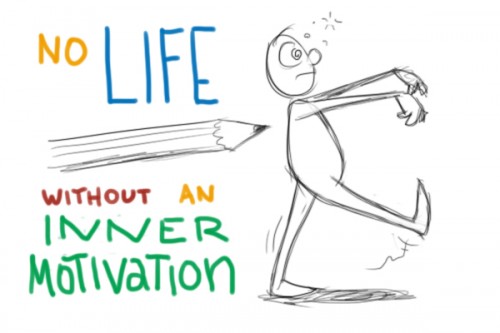 جوَرةكاني ثالَنةر:
 ثالنةرة بوماوةييةكان يان فسيولوذييةكان
  ثالنةرة وةرطيراوةكان (الدوافع المكتسبة)
فسيولوذييةكان وةكو :  نووستن.. خواردن..تينووبون...مانةوةي جوَر
ثالنةرة وةرطيراوةكان دابةش دةبنة سةر: 
  يةكةم: ثالنةرة كوَمةلايةتية طشتيةكان
 دووةم: ثالنةرةكوَمةلايتية شارستانيةكان
سيَيةم: ثالَنةرةكوَمةلايتية تاكيةكان
وةكو لاساي كردنةوة ...ومولَكدارى ...وئاستي خواست
نيشانةي ثالَنةرة بوَماوةييةكان
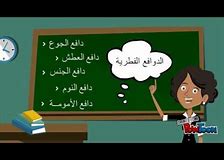 جوَرةكاني ثالَنةر
1- يةكسةر لةدواي لةدايك بوون بوونيان هةية
2- ووروذينةرةكاني بوَماوةيين وةك طرذبووني طةدة
3- مروَظ لةطةل ئاذةلَة ثيَشكةوتووةكان هاوبةشة 4- ئامانجةكانيان بوَماوةيين وةك برسيتي ئامانجي خواردنة.
5- لةنيَوان هةموو مروَظةكاندا هاوبةشة
ثالَنةرة هةستييةكان ونةستييةكان..الدوافع الشعورية والاشعورية
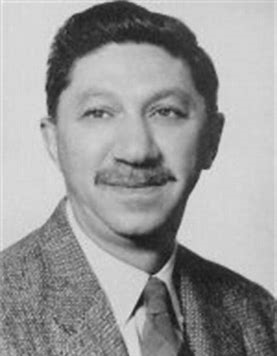 قوتابخانةي مروَظايةتي....  ابراهام ماسلو
ثيَداويستية فسيولوذيةكان.
ثيَداويستي ئاسايش ودلَنياي.
ثيداويستي خوَشةويستي.
ثيَداويستي ريَزطرتن لة خود.
ثيَداويستي زانين وتيَطةيشتن.
ثيَداويستي جوانكاريييةكان.
ثيَداويستي بةديهيناني خود.
www.biala.50webs.com/page_know/kn_08.htm
https://www.bing.com/videos/search?q=%d8%a7%d9%84%d8%af%d9%88%d8%a7%d9%81%d8%b9&docid=608008716966036254&mid=C425F75C46ADF556FA37C425F75C46ADF556FA37&view=detail&FORM=VIRE
https://hyatok.com/
احمد عزت راجح , اصول علم النفس
https://drive.google.com/file/d/1kSbW9EVikudj1e-OkhkPMzHsw1JVMGvz/view?usp=drivesdk